Clearance of Deposited Particles
Mucociliary system

Alveolar macrophages
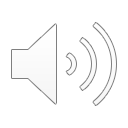 Respiration under stress
Exercise

High altitude

Diving

Space flight
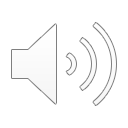 [Speaker Notes: E198 features]
Respiratory responses to exercise
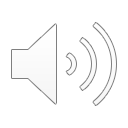 Additional changes with exercise
Pulmonary artery, venous and capillary pressures rise
Recruitment and distension of capillaries 
Pulmonary vascular resistance falls
Pulmonary diffusing capacity increases
Shifts of the O2 dissociation curve
Capillaries open up in exercising muscle
Systemic vascular resistance falls
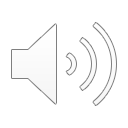 [Speaker Notes: E198 features]
Decrease of barometric pressure with altitude
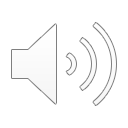 Polycythemia at 4600 m altitude
Hemoglobin concentration 19.8 g/dl

Arterial PO2 45 mm Hg

O2 saturation 81%

O2 concentration 22.4 ml/dl
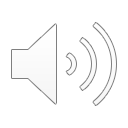 [Speaker Notes: Conclusions]